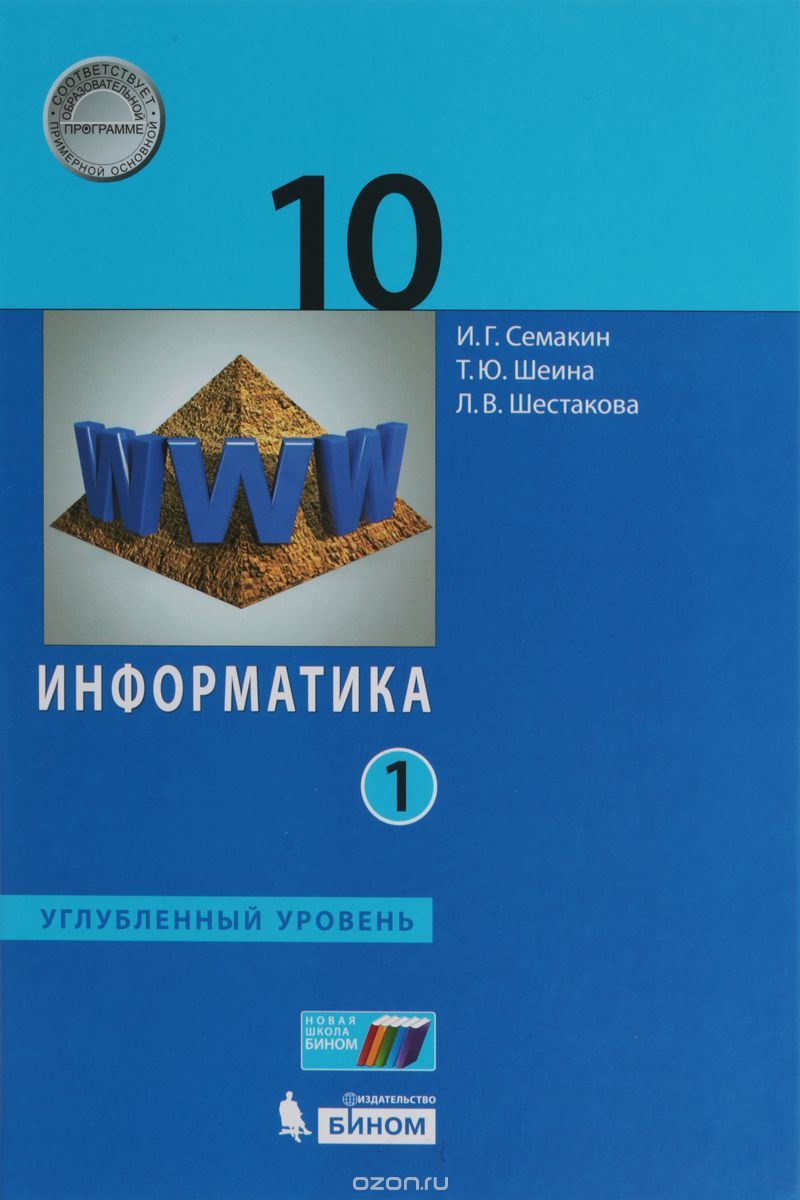 Строки
Методы программирования
Информатика
11класс
Углубленный уровень
Строка
это последовательности символов Unicode любой длины.
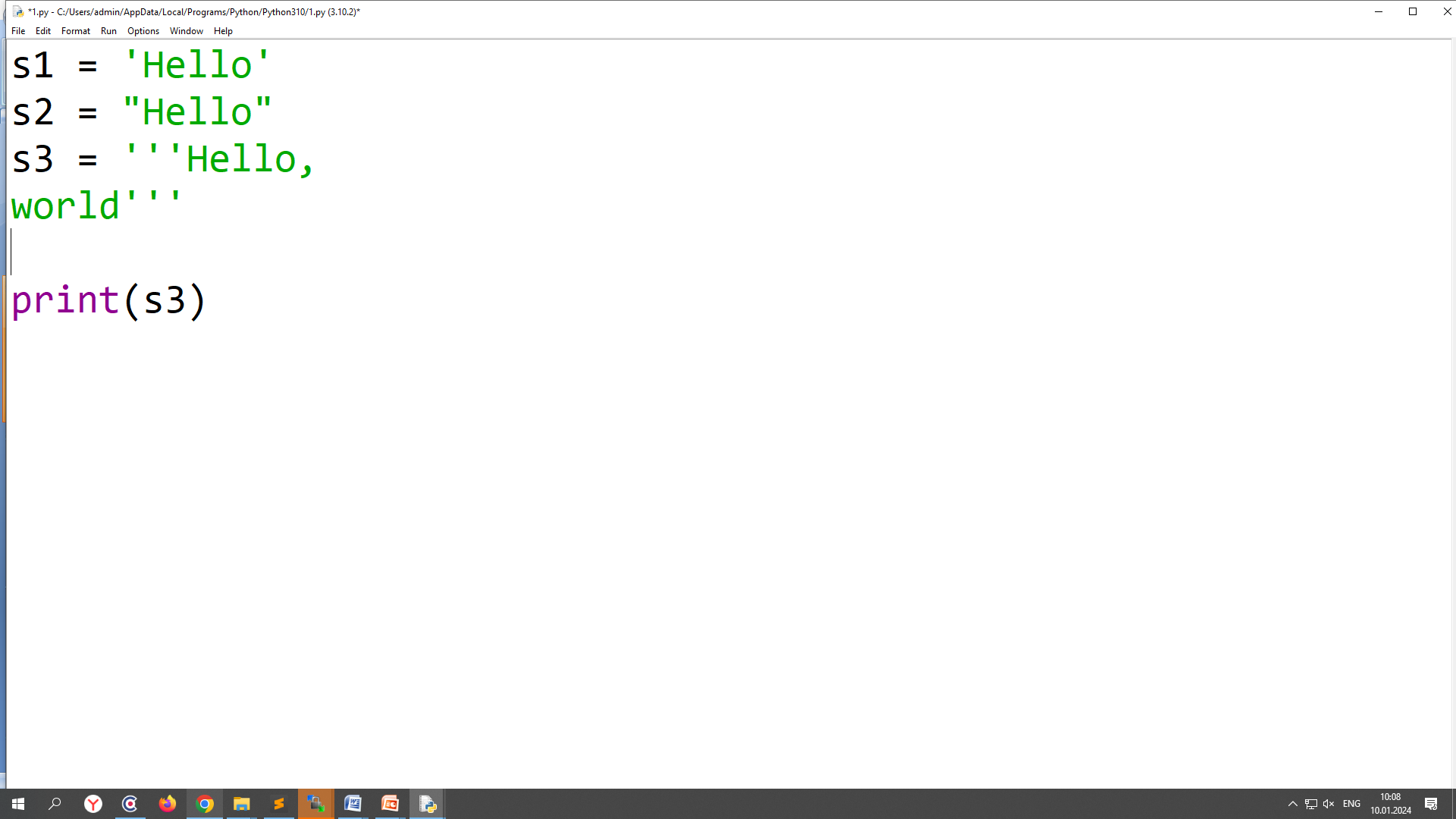 Строки в Python — неизменяемый тип данных.
[Speaker Notes: Это означает, что строковую переменную нельзя изменить с помощью операторов, функций и методов. Если мы хотим сохранить результат изменения существующей строки, то надо создать новую переменную.]
базовые операции
Сложение (конкатенация)




Дублирование (умножение)
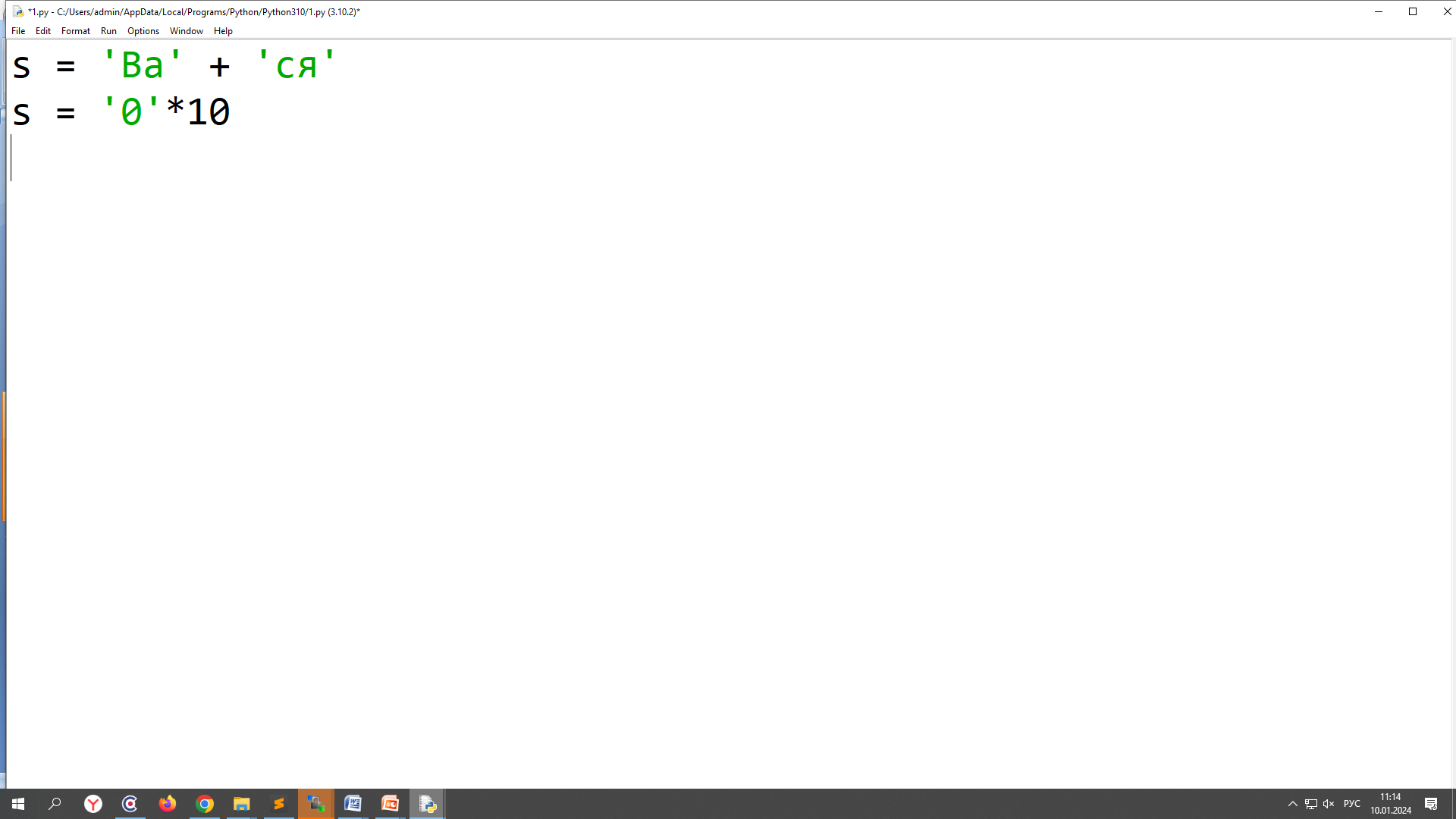 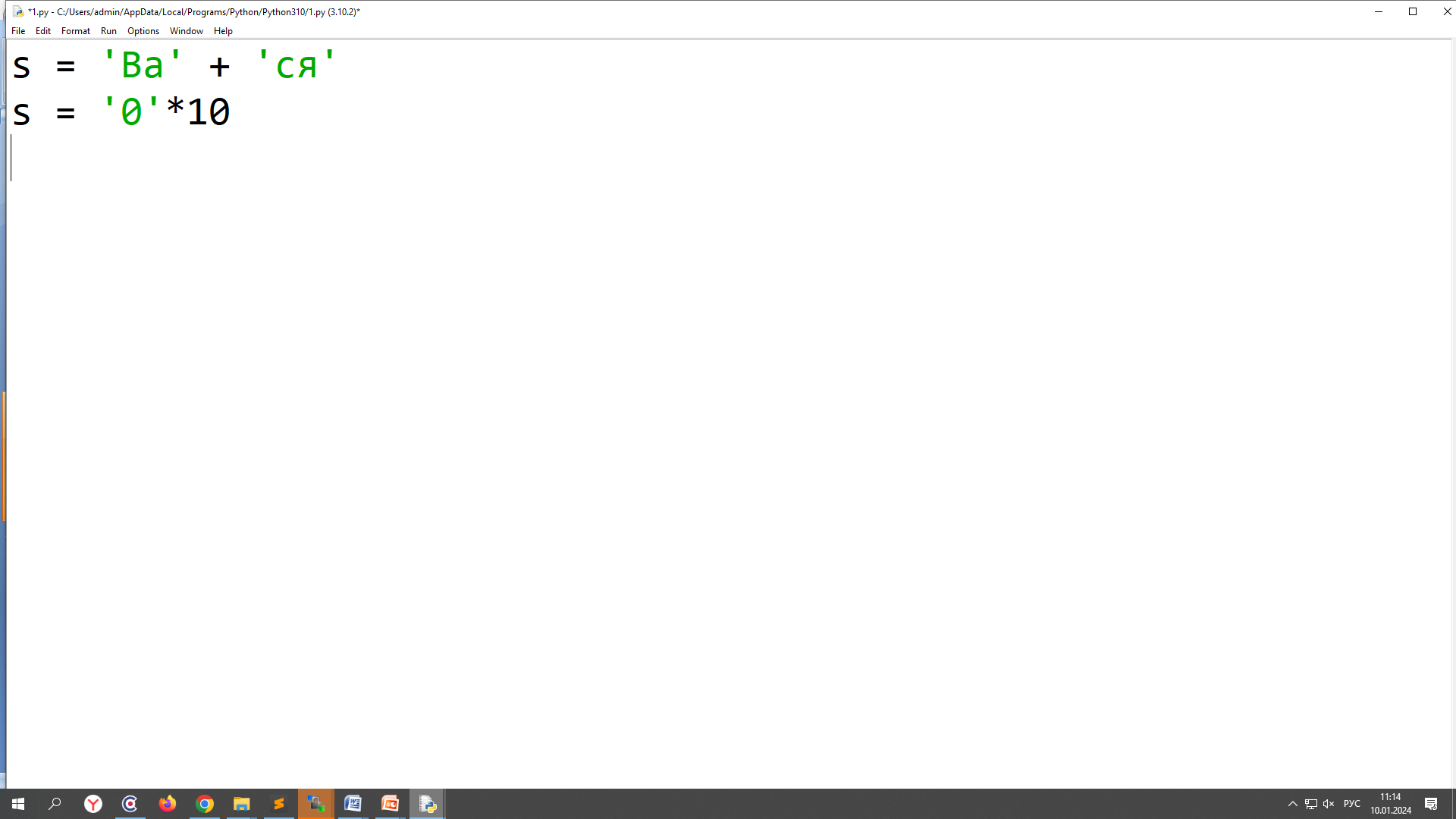 Символы в строке
Символы внутри строки индексируются, начиная с 0.
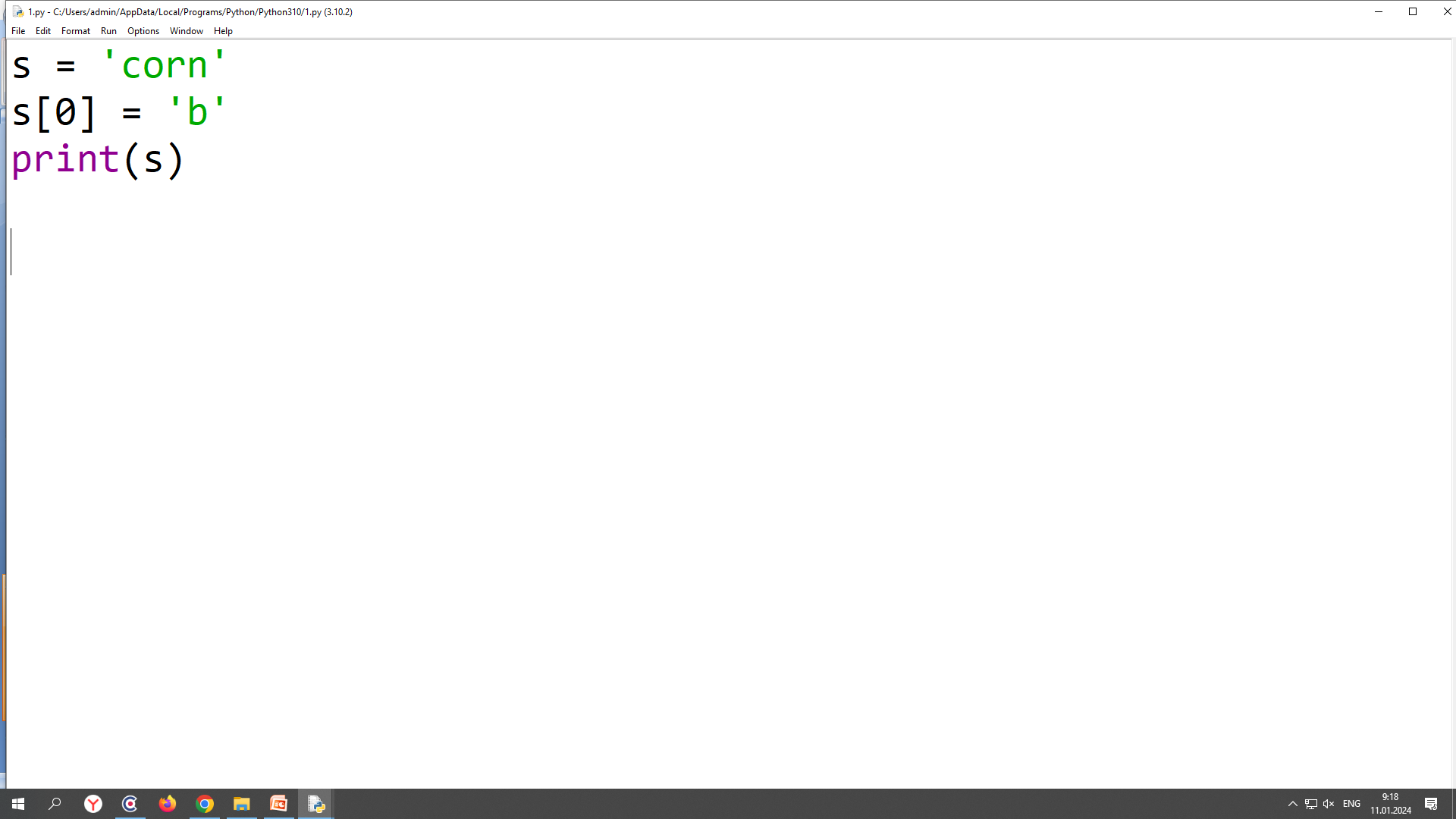 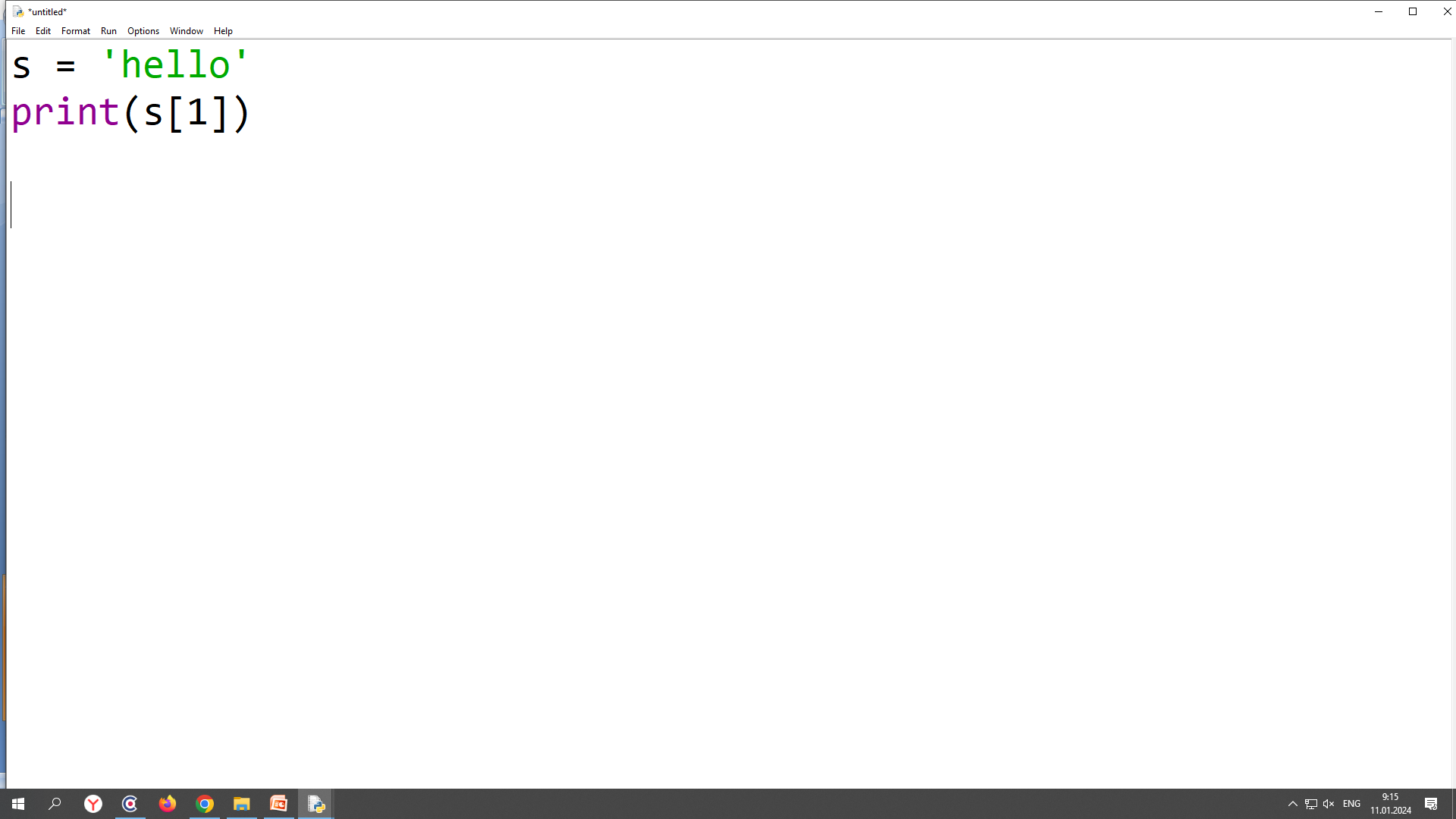 [Speaker Notes: Во  втором примере ошибка, т.к. str неизменяемый тип]
Срезы
механизм, с помощью которого извлекается подстрока по указанным  параметрам.

s[start:end:step]
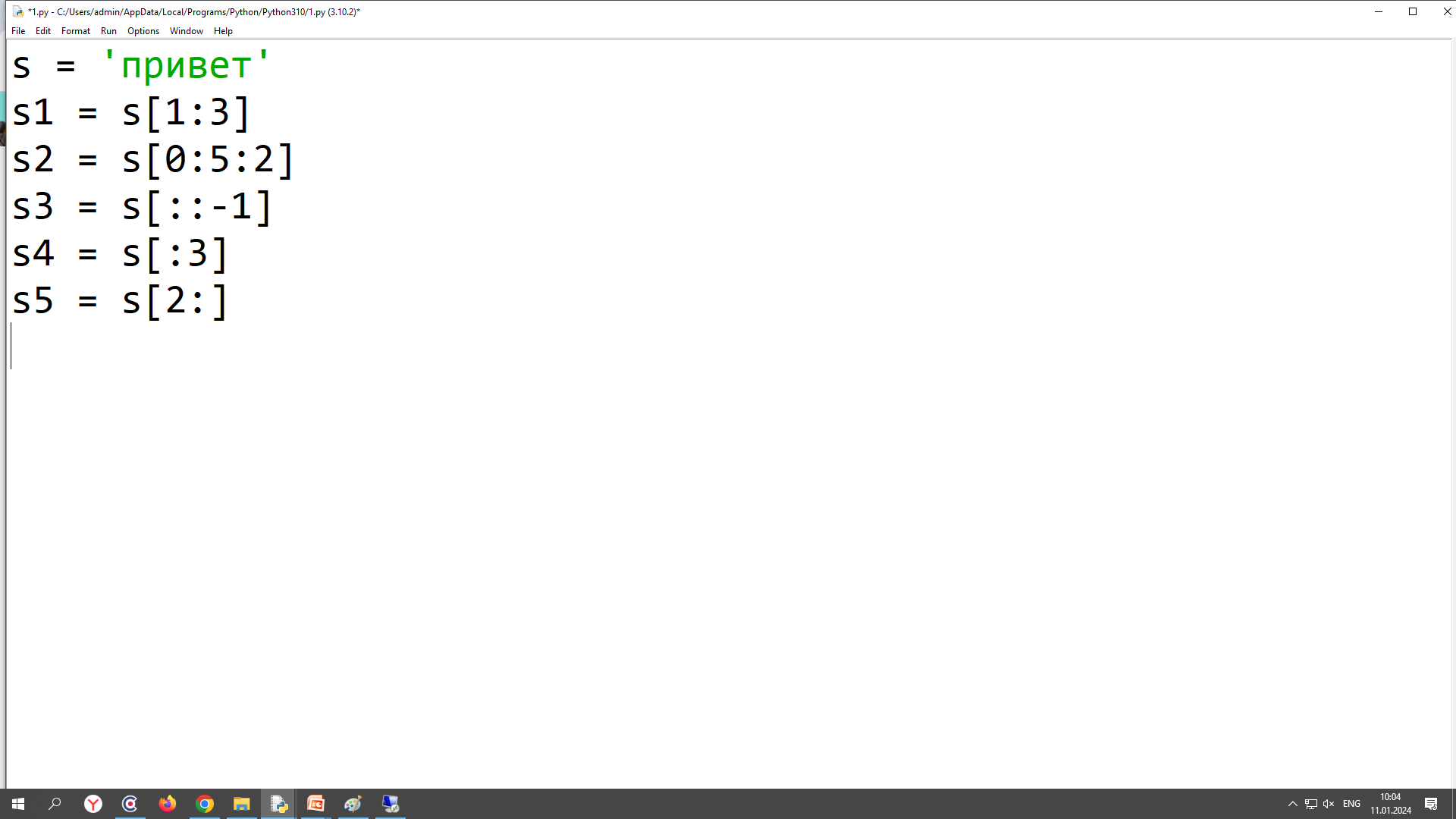 методы
[Speaker Notes: Опробовать и показать]
Задачи
Напишите функцию search_substr(subst, st), которая принимает 2 строки и определяет, имеется ли подстрока subst в строке st. В случае нахождения подстроки, возвращается фраза «Есть контакт!», а иначе «Мимо!». Должно быть найдено совпадение независимо от регистра обеих строк.
В предложении поместите все слова в кавычки.
В строке подсчитать  количество цифр, предшествующих первому символу “!”.